REDUCTS IN INCOMPLETE INFORMATION SYSTEMS
Zbigniew Ras
Information Systems
S = (X, AT)  is an information system, where  

X - objects, 
AT-attributes (partial functions from  X  into  2Va  {*}), 
Va - set of values of attribute a.
Example 1:
S = ({1,2,3,4,5,6}, {Price, Mileage, Size, Accident}) defined below:
Let  A   AT.  By similarity relation based on A we mean:
 SIM(A) = {(x,y)  XX:  (a A)[a(x)  a(y)   or  a(x) = *  or  a(y) = *]}.
 SIM(A) is a tolerance relation (reflexive, symmetric).
 Let  IA(x) = {yX: (x,y)  SIM(A)} -  tolerance class for x  with regard to A.
 X/SIM(A) = {IA(x) : x X} – not a partition of  X  in general.
Definition:
A  AT  is a reduct of information system S = (X, AT) iff
SIM(A) = SIM(AT)  and  
(BA)[SIM(B)  SIM(A)].

 A  AT  is a reduct of  information system S=(X, AT)  for  x  iff 
IA(x) = IAT(x)  and  
(BA)[IB(x)   IA(x)].
Removing M will
not change
discernibility matrix

Reduct={P, S, A}   ??
Decision Systems
S = (X, AT {d})  decision system, where  
X - objects, 
AT - classification attributes, 
d - decision attribute, 
where  d(x)  Vd  (value is certain).
T(1)={1,4,5}
T(2)={2,6}
T(3)={3}
T(4)={4,1,5}
T(5)={5,1,4,6}
T(6)={6,5,2}
System S has to be consistent!
T(1)={1,4,5}, T(2)={2,6}, T(3)={3}, T(4)={4,1,5}, 
T(5)={5,1,4,6}, T(6)={6,5,2}
Example 2:Decision System S with “generalized decision” as the extra feature.
Definition:
Set  A  AT  is a reduct of  S  (relative reduct  or  d-reduct), iff
 A = AT   and   (BA)[ B  A ].
 
Set  A  AT  is a reduct of  S  for  x  X (relative reduct for x  or  
d-reduct for x)  iff
A(x) = AT(x)   and   (BA)[ B(x)  A(x) ].
Computation of  AT -Reducts:
Discernibility table
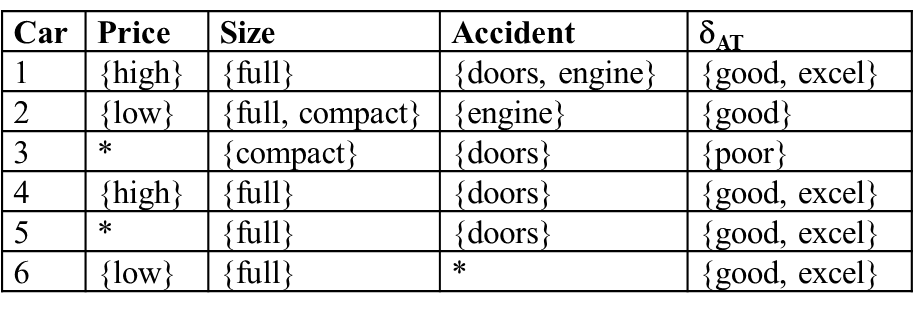 Discernibility Function: 
F(P,S,A) = PSA(PA)  NIL = NIL

Reducts for objects: F(1)=PS, F(2)=NIL, F(3)=SA, F(4)=(PA)SP, F(5)=SA, F(6)=NIL.
Reducts for objects: 
F(1)=PS, F(2)=NIL, F(3)=SA, F(4)=(PA)SP = PS, F(5)=SA, F(6)=NIL.
Rules:

(Price, high)  (Size, full) -> good  excel      sup = 2
(Size, compact)  (Accident, doors) -> poor       sup = 1
(Price, high)  (Size, full) -> good  excel
(Size, full)  (Accident, doors) -> good  excel    sup = 1
Thank You !